Des exemples de codage matriciel
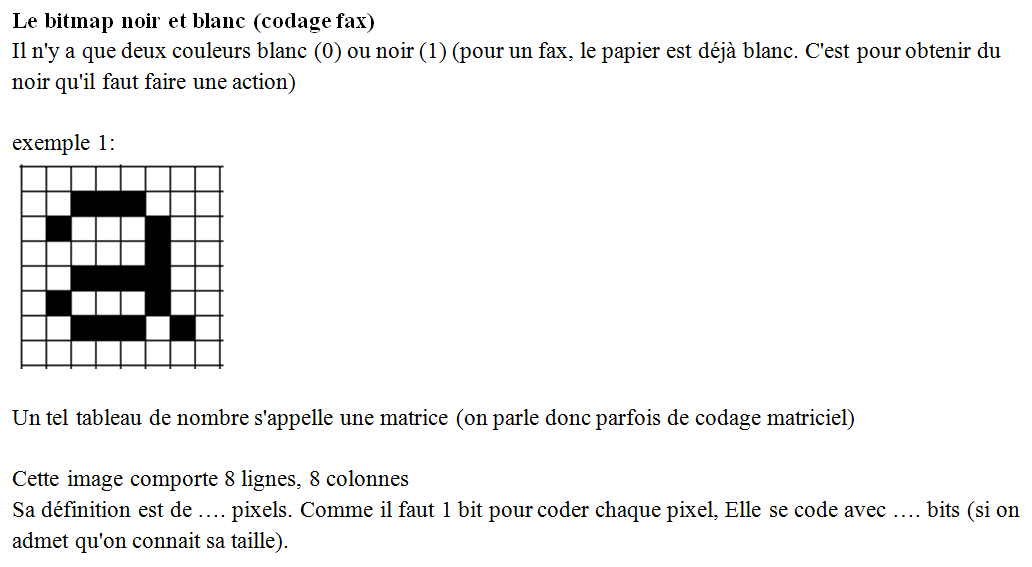 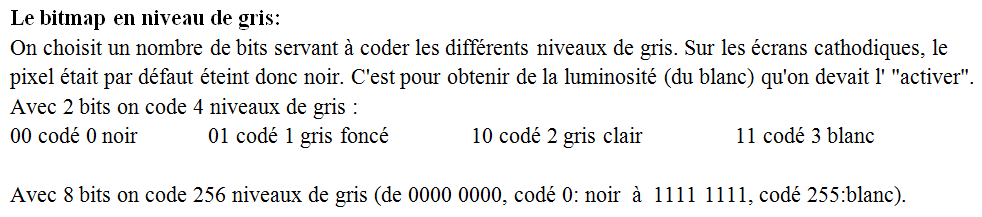 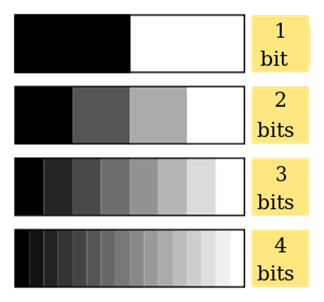 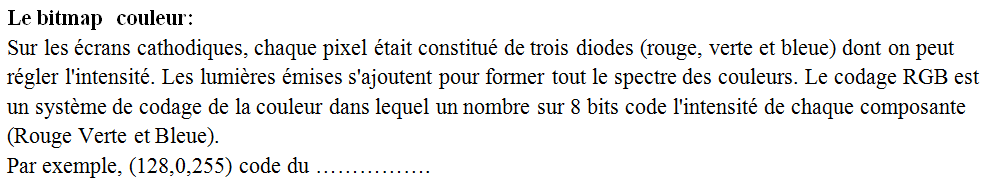 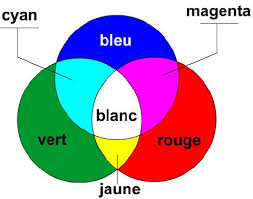 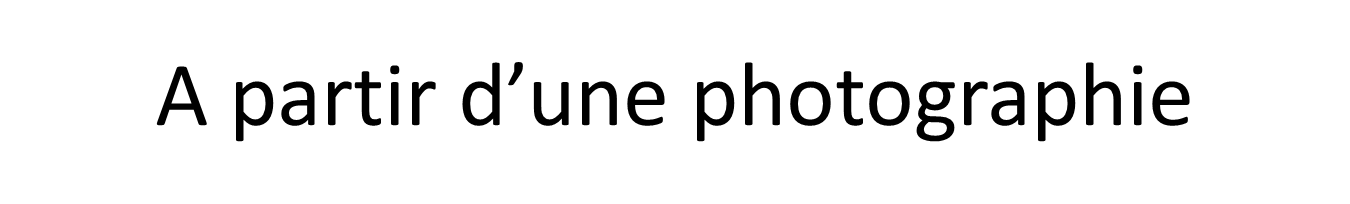 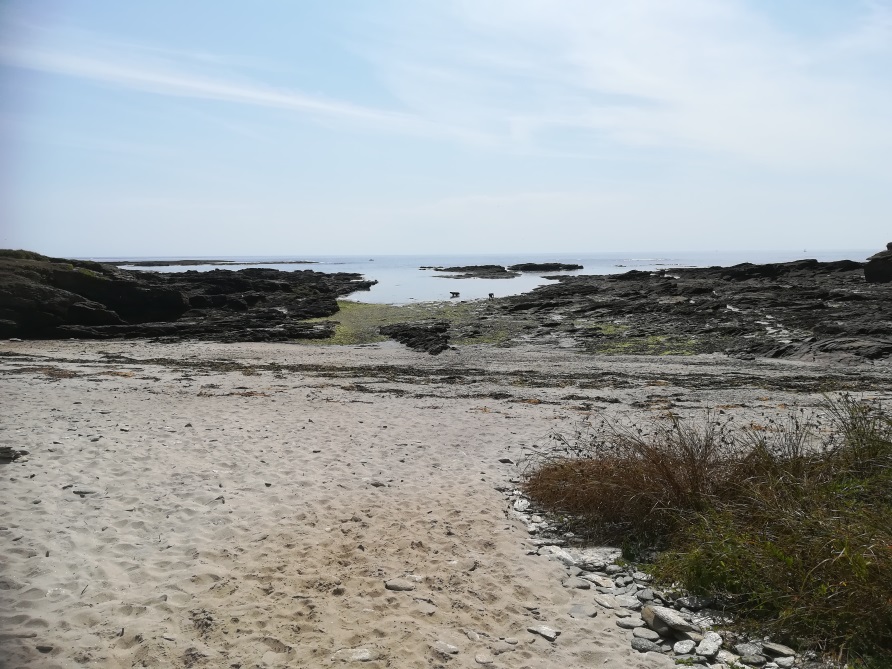 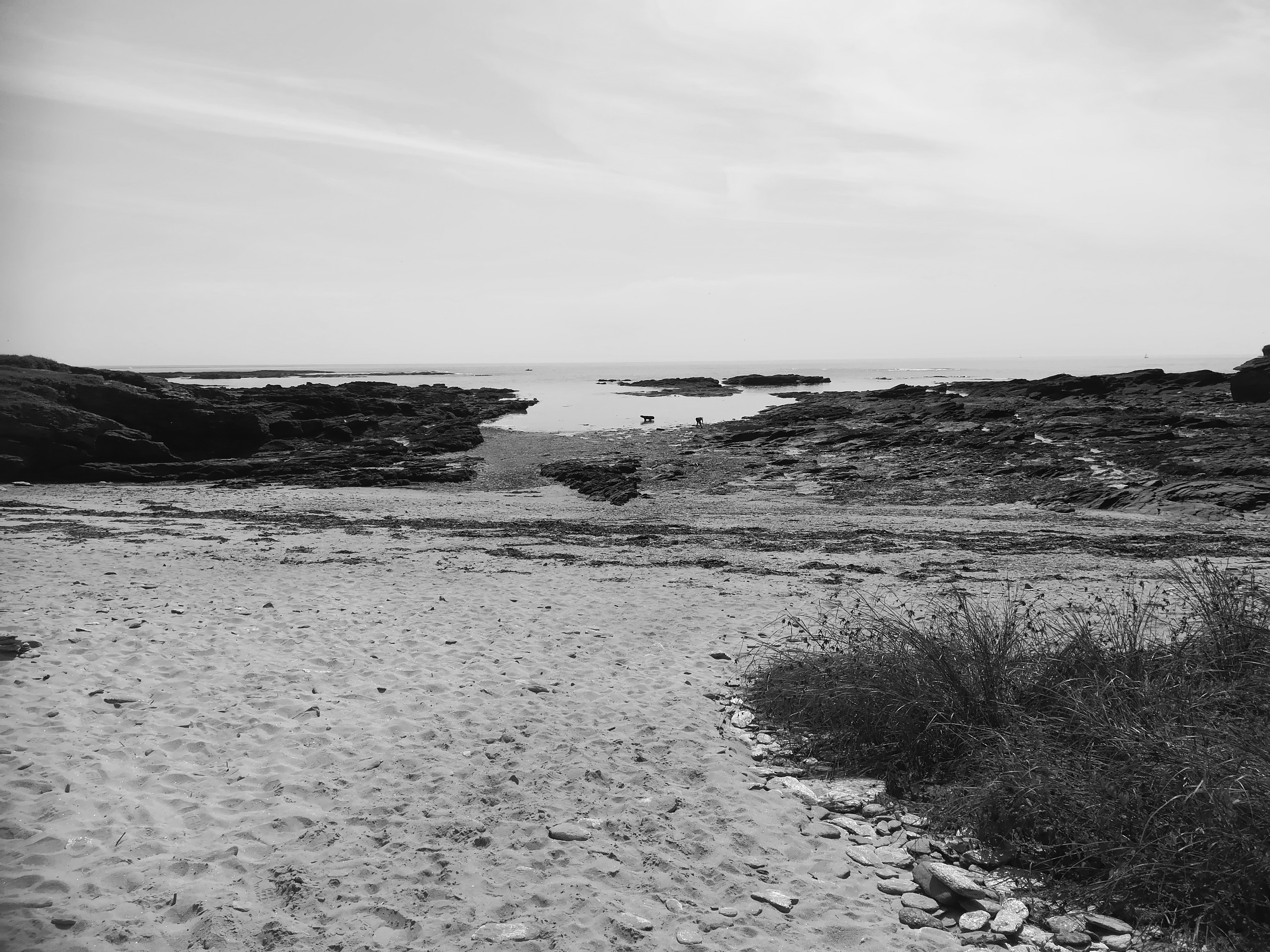 Nous allons utiliser Python pour travailler sur ces images…